Errata corrige
Applies to MobileRobots part 1.1
Slides 55-57

Published on 25/05/2021
Swedish wheel model
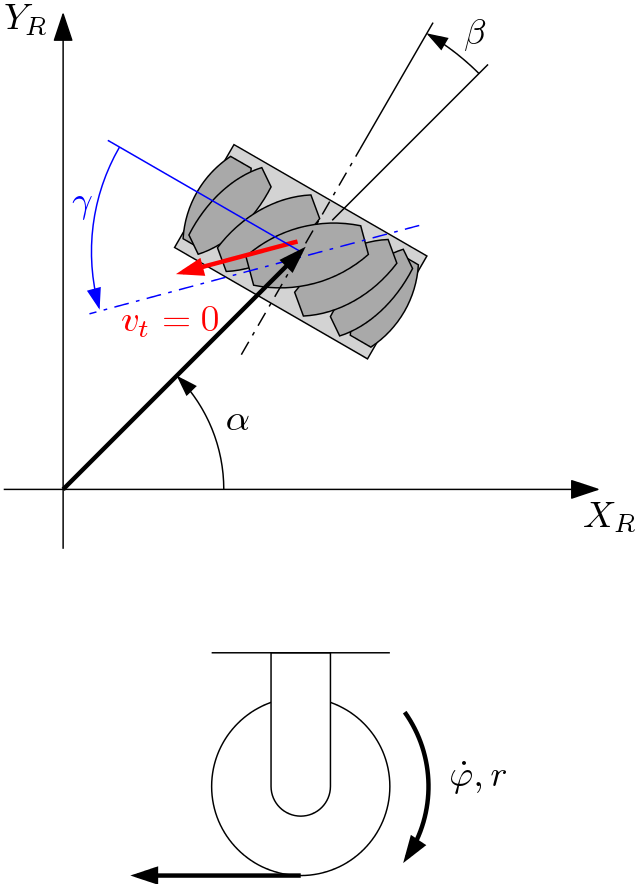 Rollers
Rolling constraint
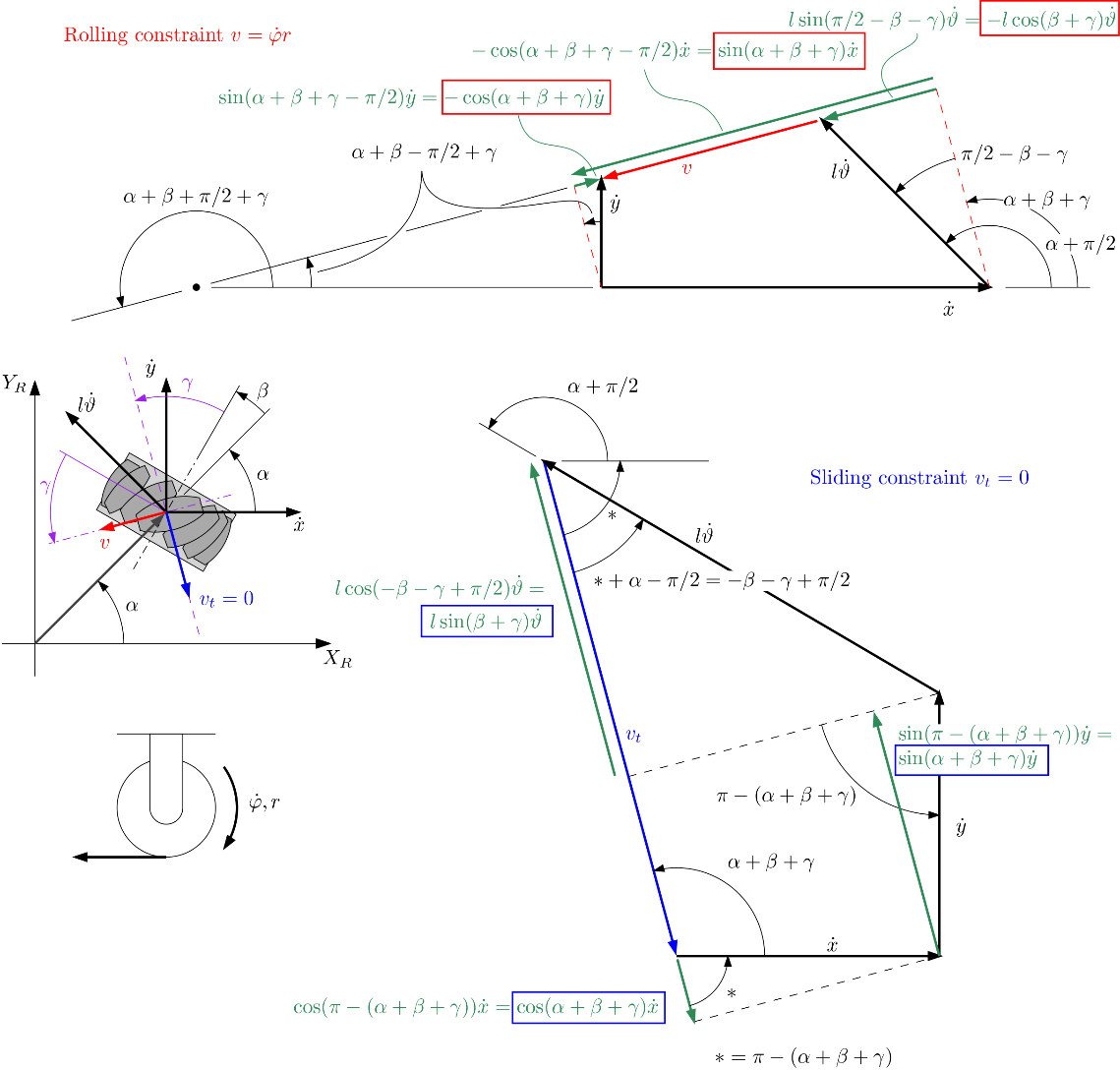 Sliding constraint
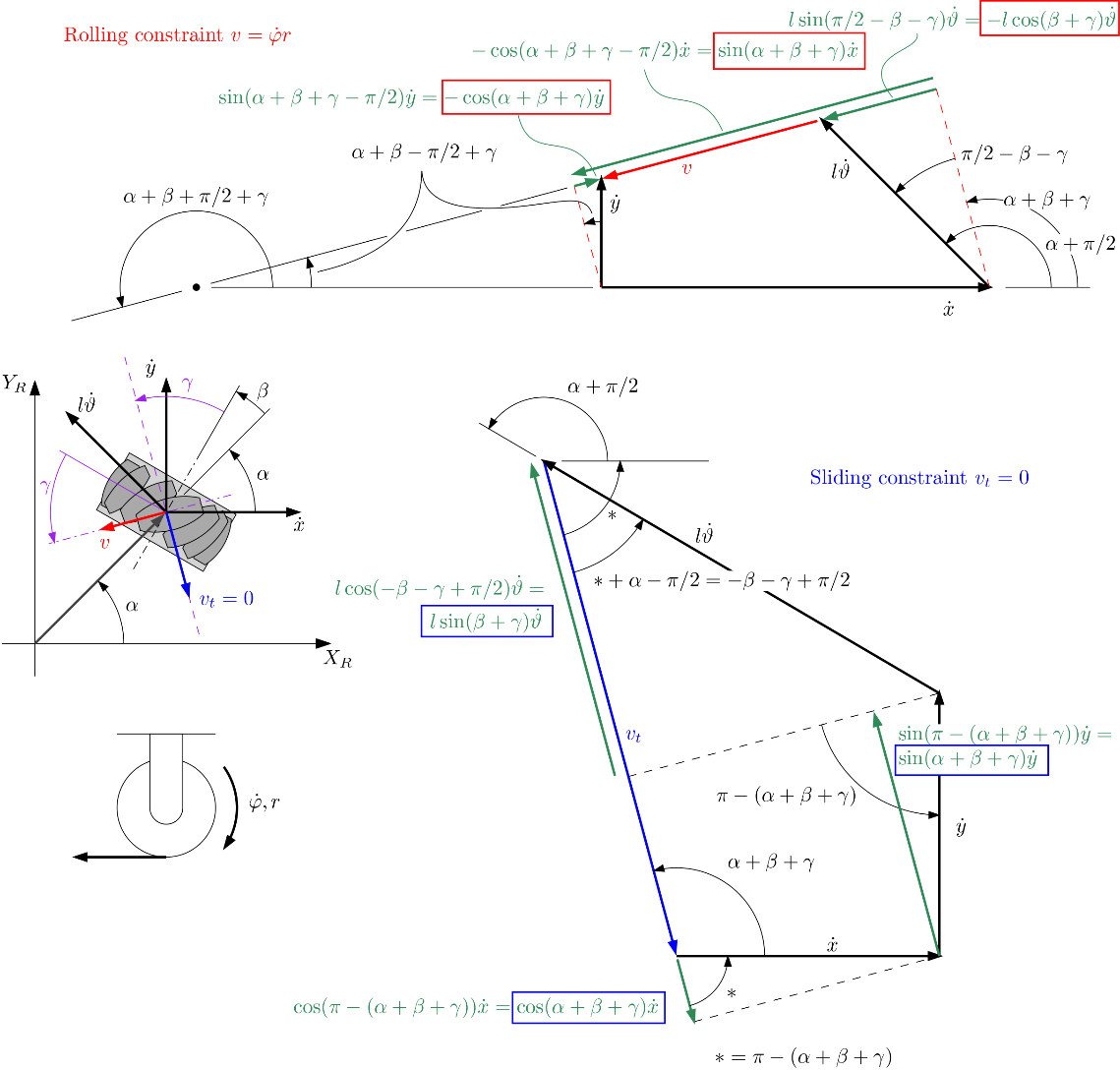